Что такое 
дружба?
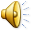 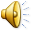 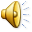 Дружба -
это когда люди хотят быть вместе, когда они интересуют друг друга, доверяют друг другу.
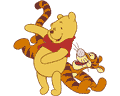 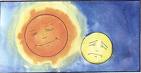 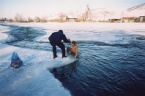 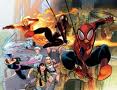 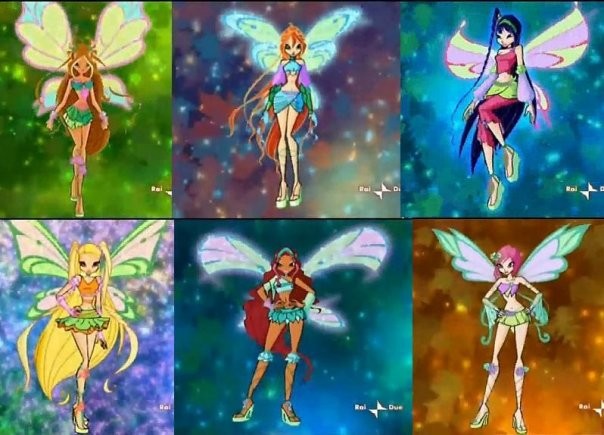 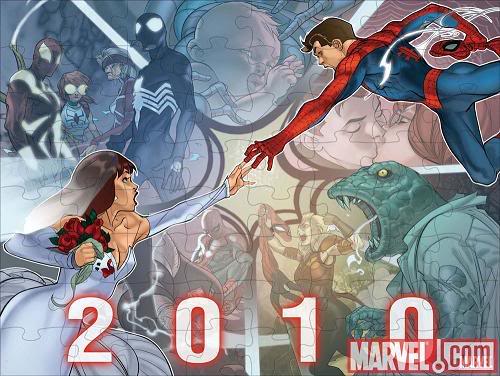 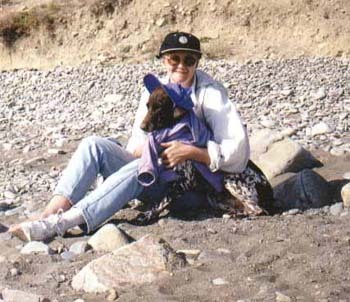 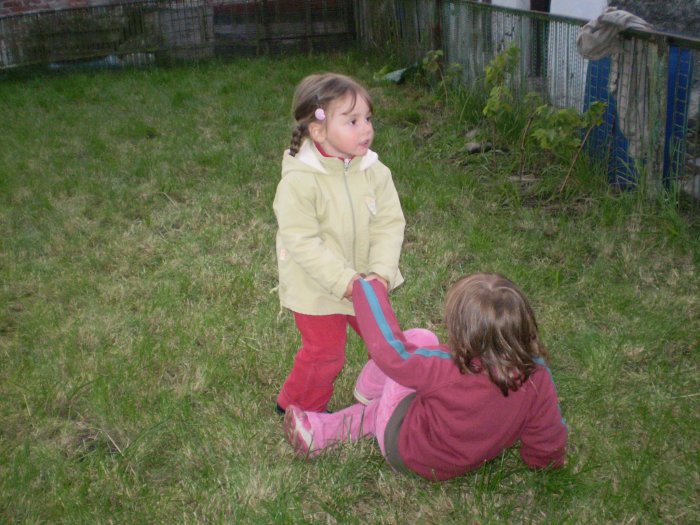 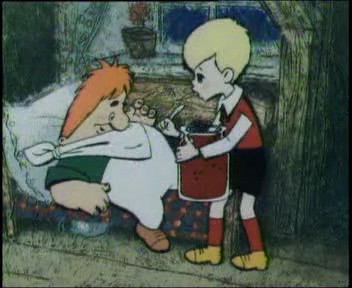 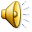 Настоящий друг
тот, кто никогда не обманывает своего друга, 
тот кто не пожалеет поделиться со своим другом всем, что сам имеет, 
тот, кто никогда не выдаст секреты своего друга,
 тот , кто не станет смеятся над бедой или неудачей своего друга, 
тот с кем всегда интересно и никогда не скучно, тот, кто постарается защитить от обидчика и др.
1 группа
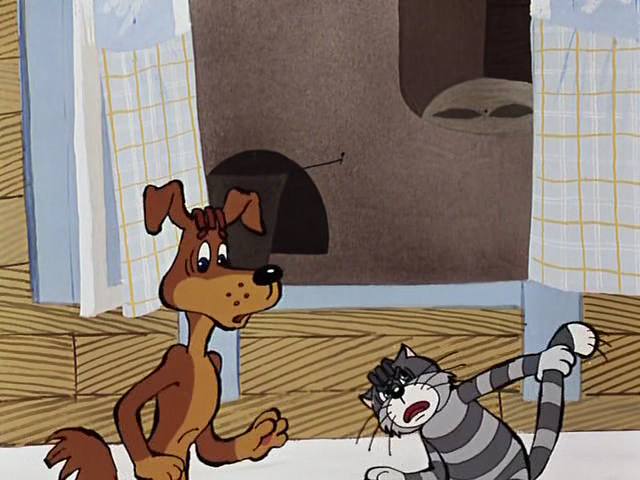 У Маши и Ани разные собаки, и они без конца выясняют, чья лучше. Маша говорит моя, Аня говорит моя.
Вывод:
о вкусах
 не спорят.
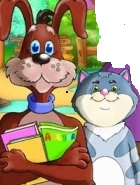 2 группа
Антон считал, что в космос первым полетел советский космонавт. А Дима – что американец. Прав оказался Антон, и Дима теперь злится.
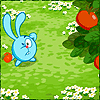 Вывод:
нужно иметь мужество признавать свои ошибки.
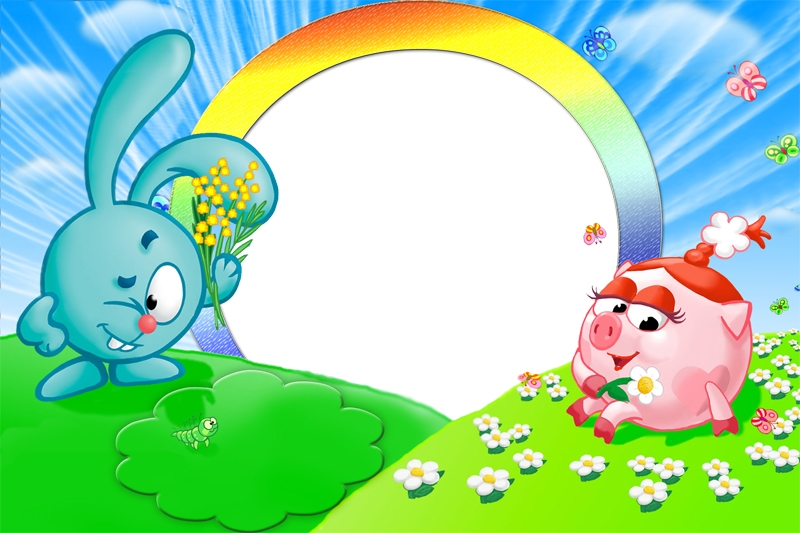 3 группа
Наташа и Марина – подруги с детства. Наташа не хочет, чтобы Марина еще с кем-то дружила, ходила гулять или играла со своими ребятами класса.
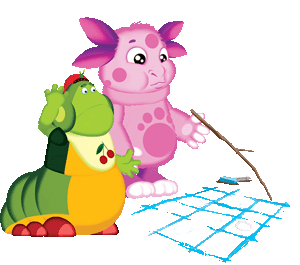 Вывод:
права друзей следует уважать.
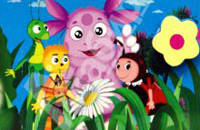 4 группа
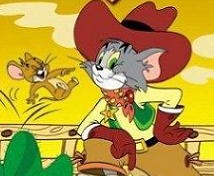 Федор часто при всех высмеивает своего одноклассника Гену. Он подчеркивает свое превосходство и недостатки Гены
Вывод:
насмешки разрушают дружбу
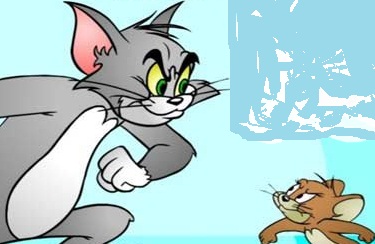 5 группа
Оля с Ритой договорились пойти на каток. Оля сказала: «Рита, я зайду за тобой в 3 часа». А потом Оля передумала, но Рите даже не позвонила
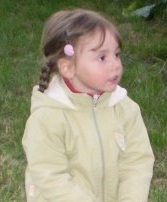 Вывод:
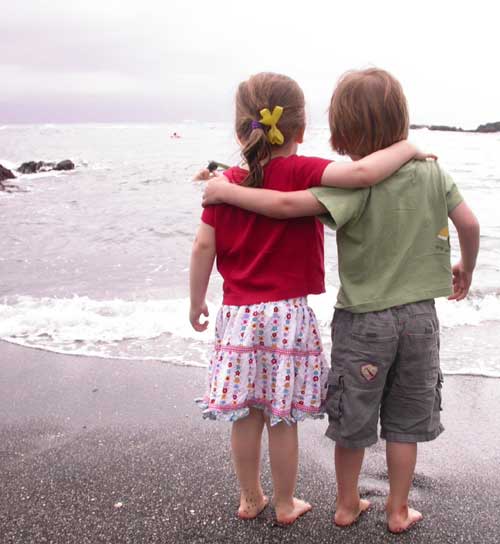 Ответствен
ность играет важную роль в дружбе
6 группа
Рома считает, что раз он Костин друг, то должен во всем его поддерживать, со всем соглашаться. Иногда ему не нравиться что делает, или говорит Костя, но он все равно Косте не возражает
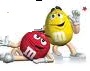 Вывод:
искренность и критика полезна в дружбе.
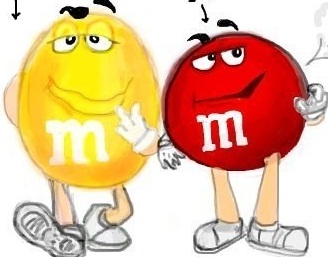 Конец.